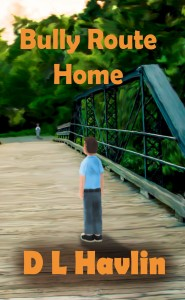 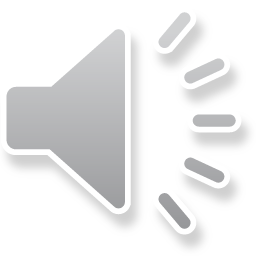 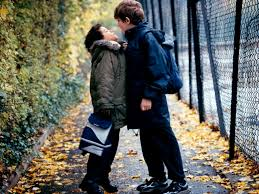 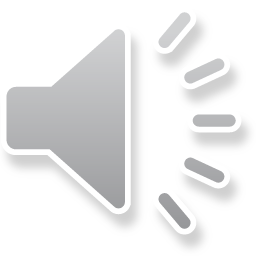 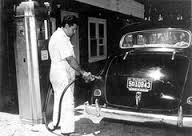 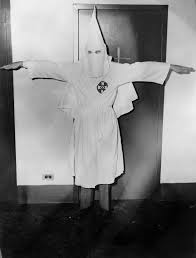 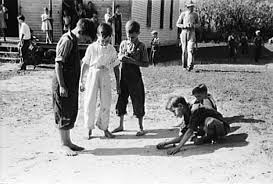 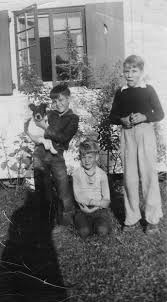 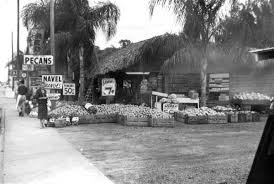 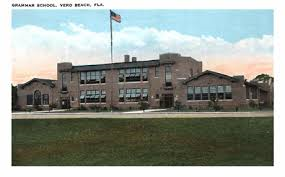 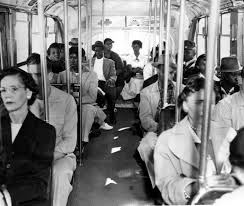 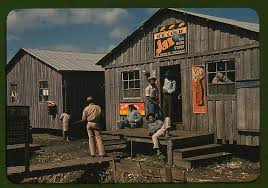 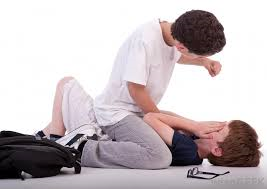 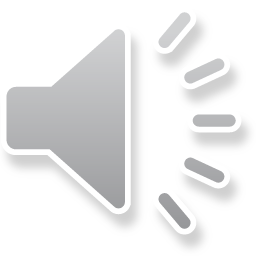 Order Bully Route Homeon the Internet orfrom your bookstore
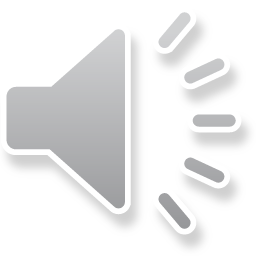